муниципальное бюджетное общеобразовательное учреждение Зайцевская средняя общеобразовательная школа
Волонтерский отряд 
«Колобки»
ЦЕЛИ И ЗАДАЧИ ВОЛОНТЕРСКОГО ОТРЯДА «Колобки»
Цель: развитие у учащихся нравственных качеств путем пропаганды идей добровольного труда на благо общества и привлечение учащихся к решению социально значимых проблем (через участие в социальных, экологических, гуманитарных, культурно – образовательных просветительских и др. проектах и программах).
Задачи: 
развитие высоких нравственных качеств путём пропаганды идей добровольного труда на благо общества;
поддержка ученических инициатив, привлечение учащихся к решению социально значимых проектов;
развитие позитивной мотивации учащихся к ведению ЗОЖ и повышение уровня культуры здоровья всех участников педагогического процесса. Профилактика вредных привычек, наркомании;
подготовка лидеров для работы в среде сверстников;
формирование социальных навыков и активной жизненной позиции;
организация досуга учащихся как одного из звеньев профилактической работы;
получение необходимого опыта и навыков для реализации собственных идей и проектов.
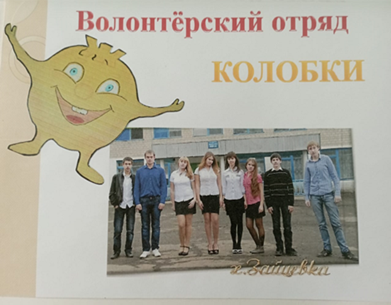 Волонтерский отряд «Колобки» – это добровольное, общественное объединение детей, подростков и взрослых, имеющих желание совершать добрые поступки на благо общества и ориентированных на общечеловеческие ценности.
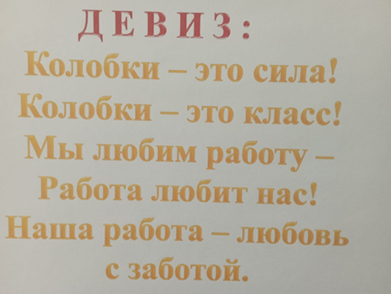 ИСТОРИЯ ДЕЯТЕЛЬНОСТИ
Волонтерский отряд начал свою активную деятельность с 2013 года.
НАПРАВЛЕНИЯ ДЕЯТЕЛЬНОСТИВОЛОНТЕРСКОГО ОТРЯДА «КОЛОБКИ»
патриотическое волонтерство;
социальное волонтерство;
культурное волонтерство;
событийное волонтерство;
медиа-волонтерство (информационно-просветительское);
экологическое волонтерство;
спортивное, пропаганда здорового образа жизни;
профилактика негативных явлений.
патриотическое волонтерство
Всероссийская акция "Сад Памяти" - это акция, цель которой высадить 27 млн деревьев в память о 27 млн погибших в годы ВОВ, это символ жизни и преемственности поколений – неразрывной связи между прошлым, настоящим и будущим.
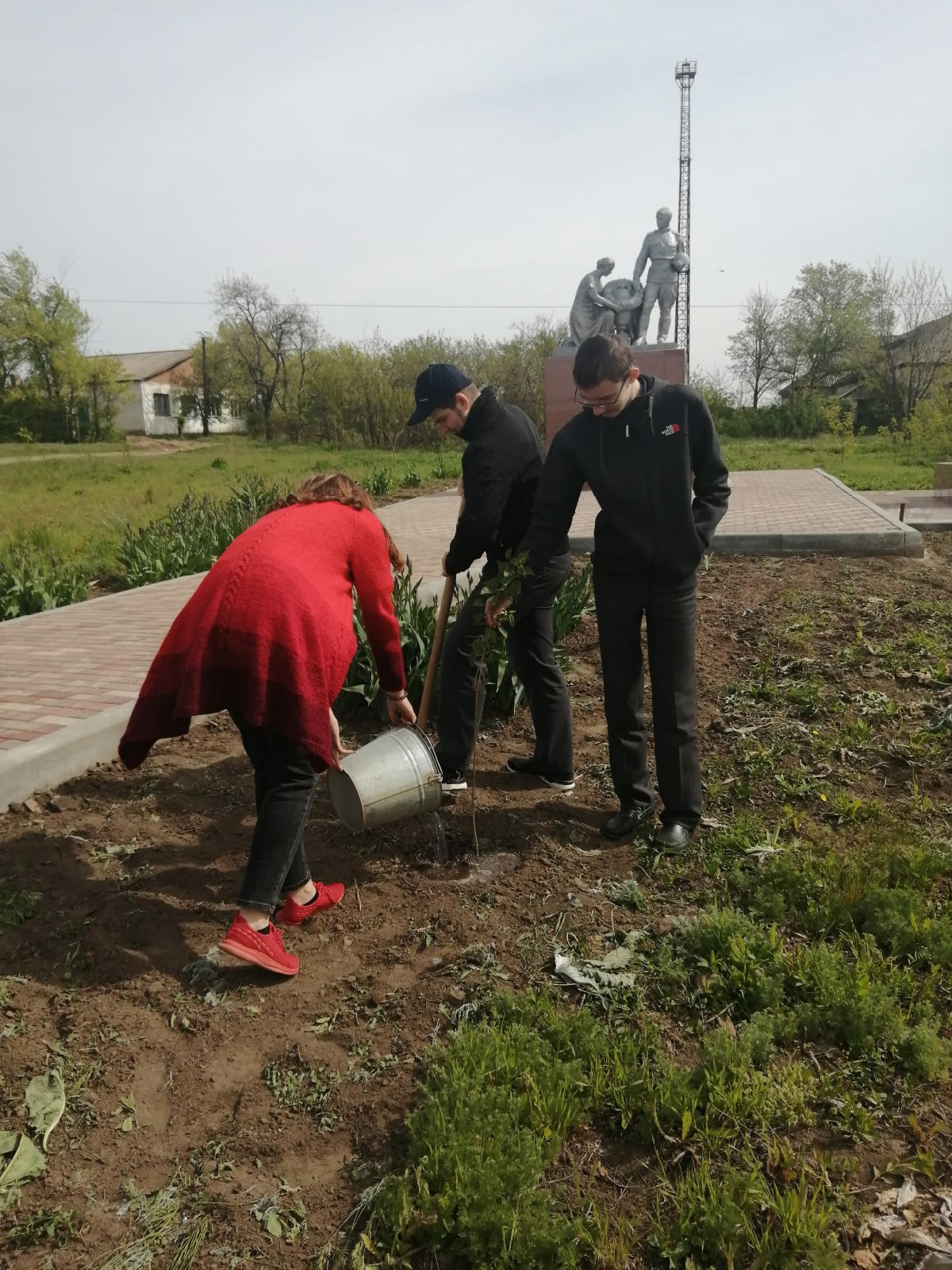 социальное волонтерство
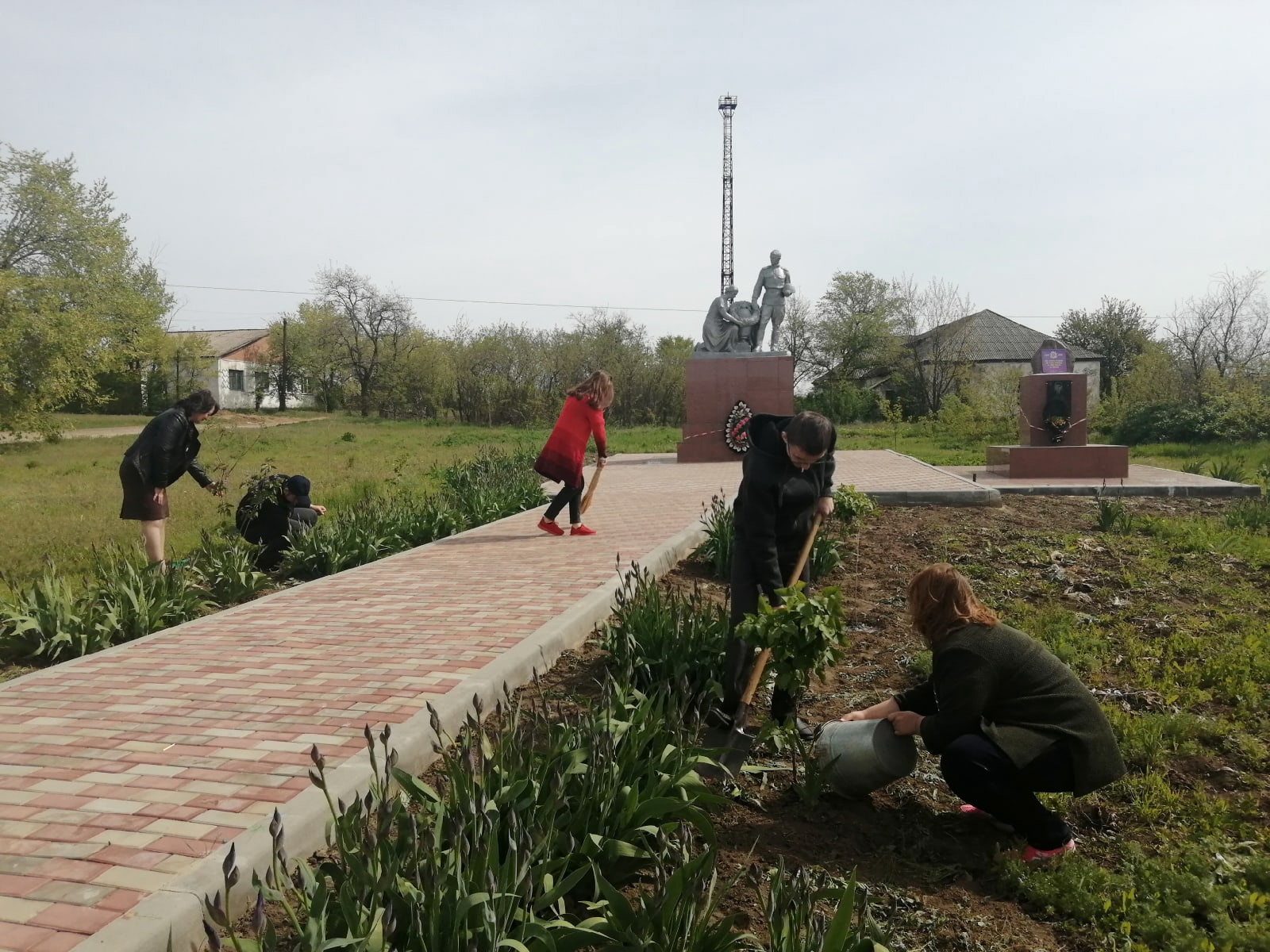 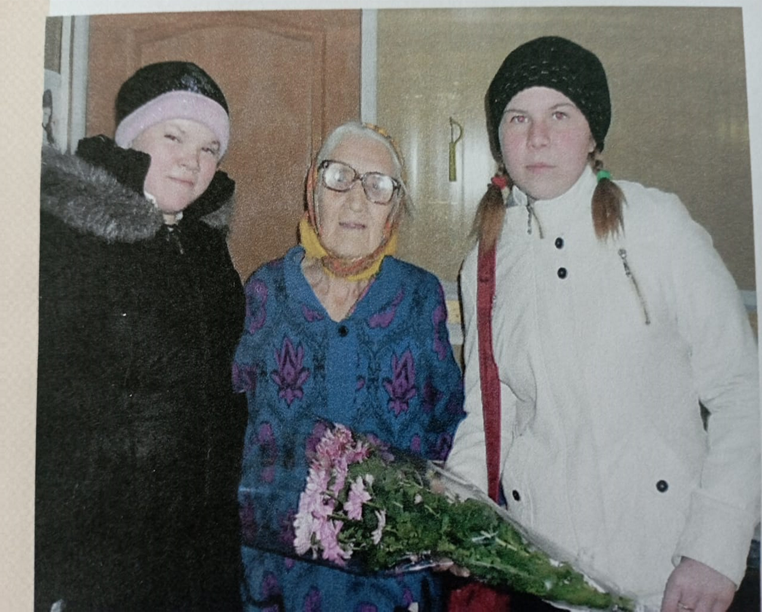 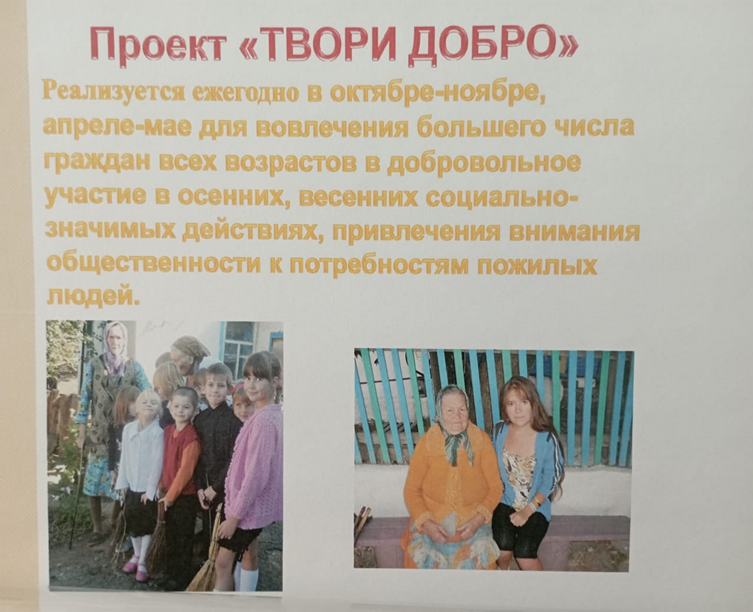 культурное волонтерство
событийное волонтерство
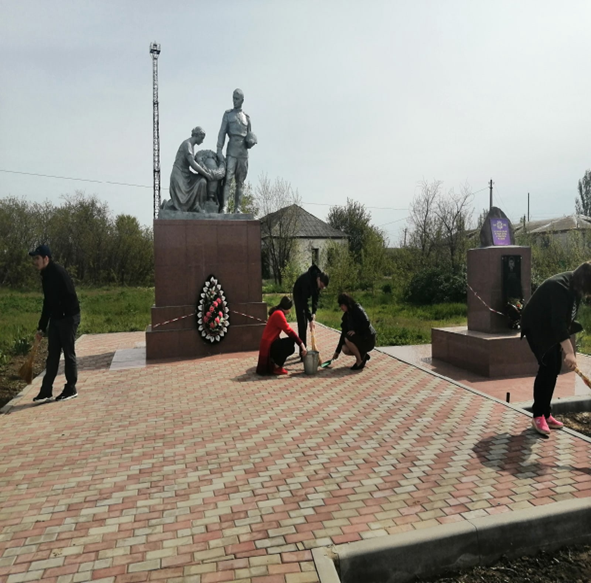 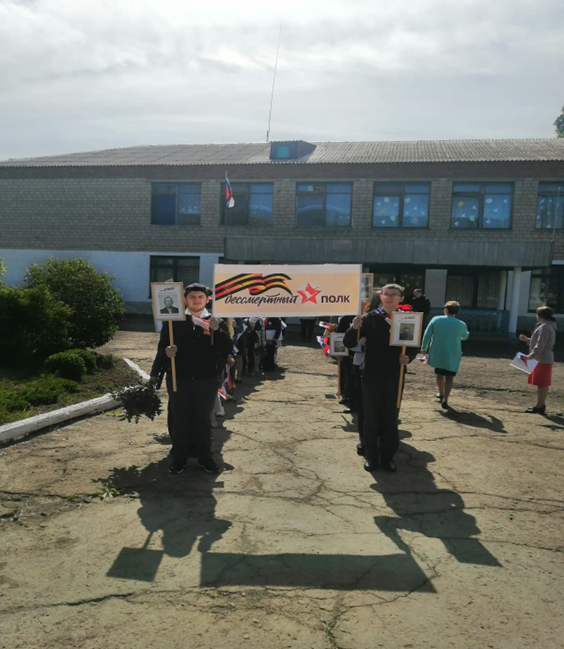 Международный субботник, посвящённый благоустройству памятных мест и воинских захоронений.
Акция "Бессмертный полк"
спортивное, пропаганда здорового образа жизни.
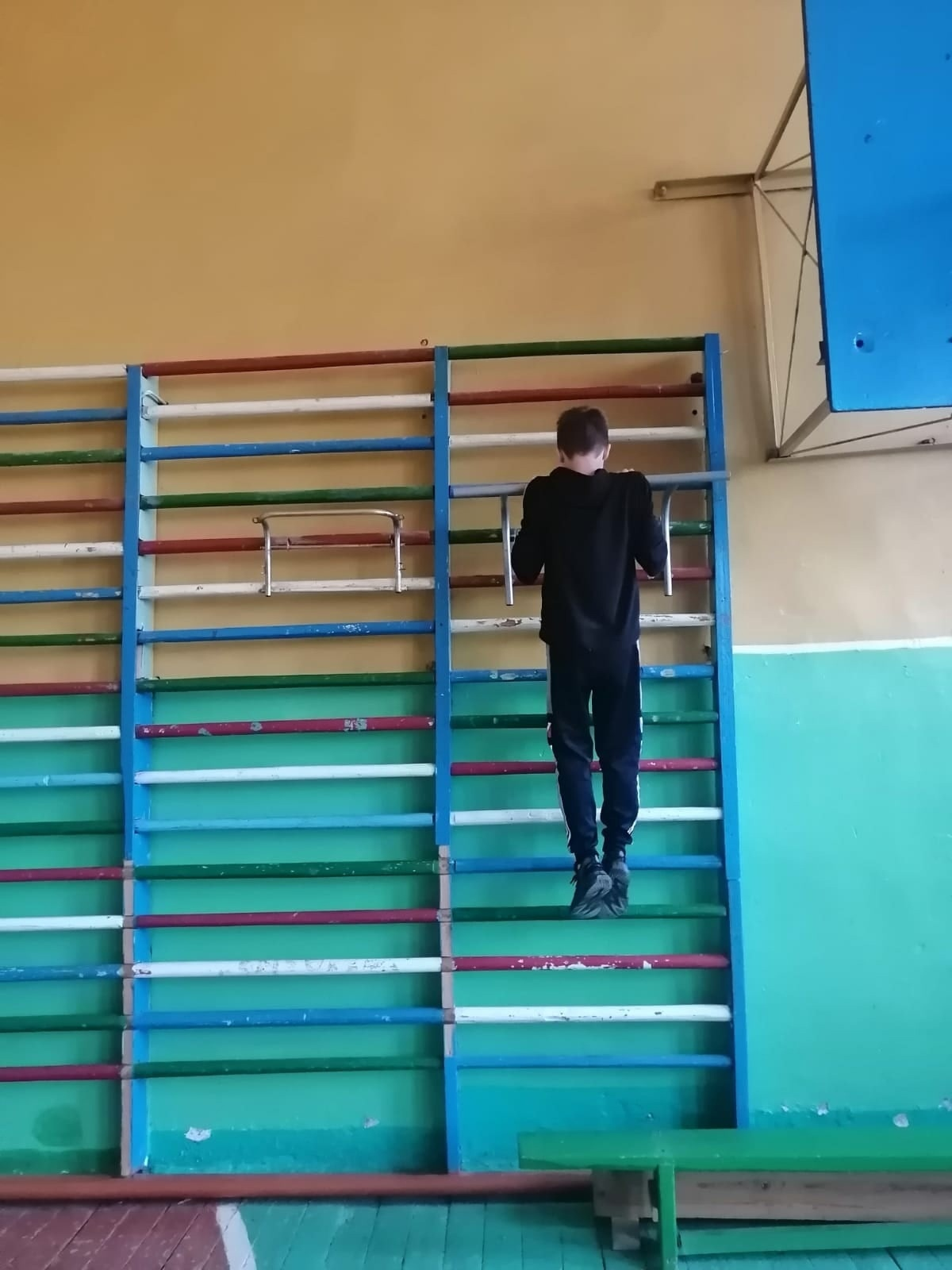 онлайн-челлендж «Правильный выбор»
экологическое волонтерство
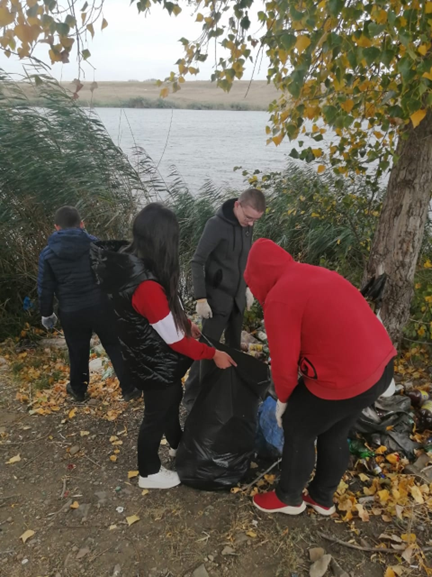 Экологическая акция "День Земли"
профилактика негативных явлений
Интерактивное занятие на тему: "Тайны едкого дыма"
медиа-волонтерство (информационно-просветительское)
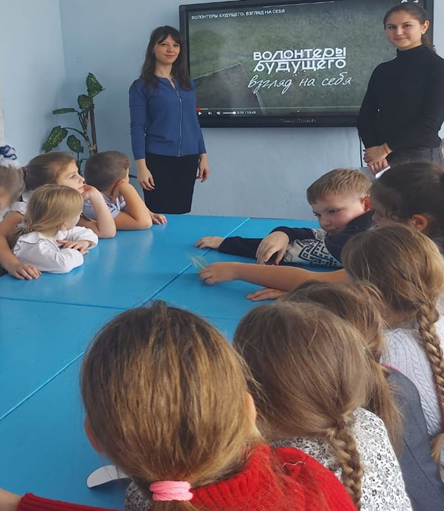 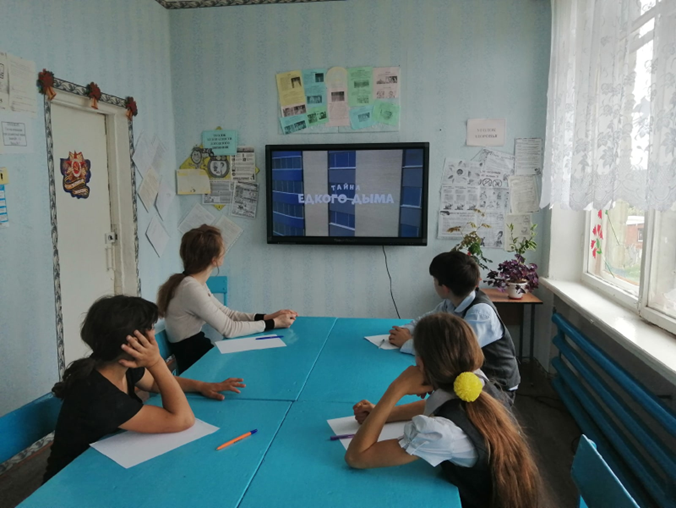 В преддверии  Международного дня добровольца волонтерами МБОУ Зайцевской СОШ были организованы "Добрые уроки" в 1-4 классах.
ДОСТИГНУТЫЕ РЕЗУЛЬТАТЫВОЛОНТЕРСКОГО ОТРЯДА «КОЛОБКИ»
Основной результат работы - формирование в ходе деятельности ответственной, адаптированной, здоровой личности.
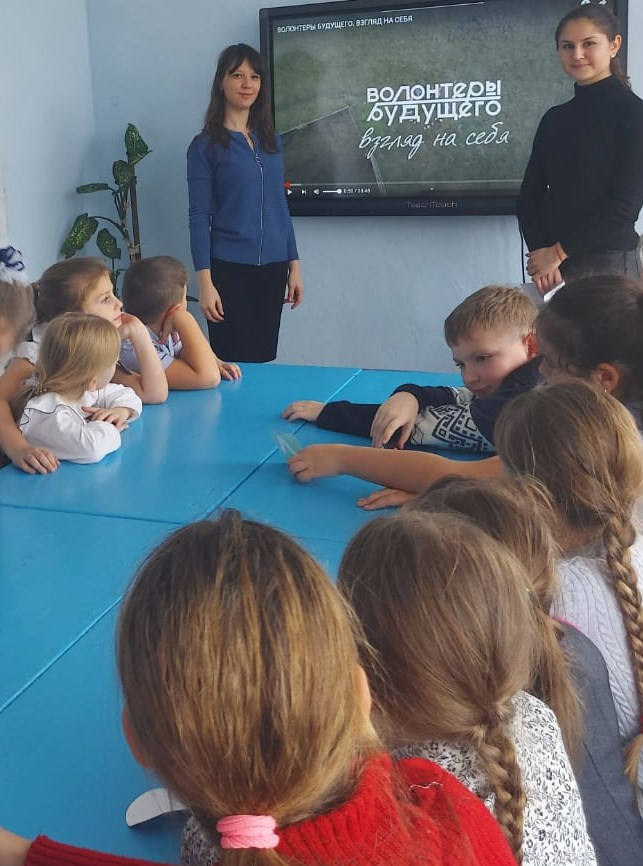 Привлечение еще большего количества детей и подростков к общественно значимой деятельности и уменьшение количества несовершеннолетних, состоящих на разных видах учета.
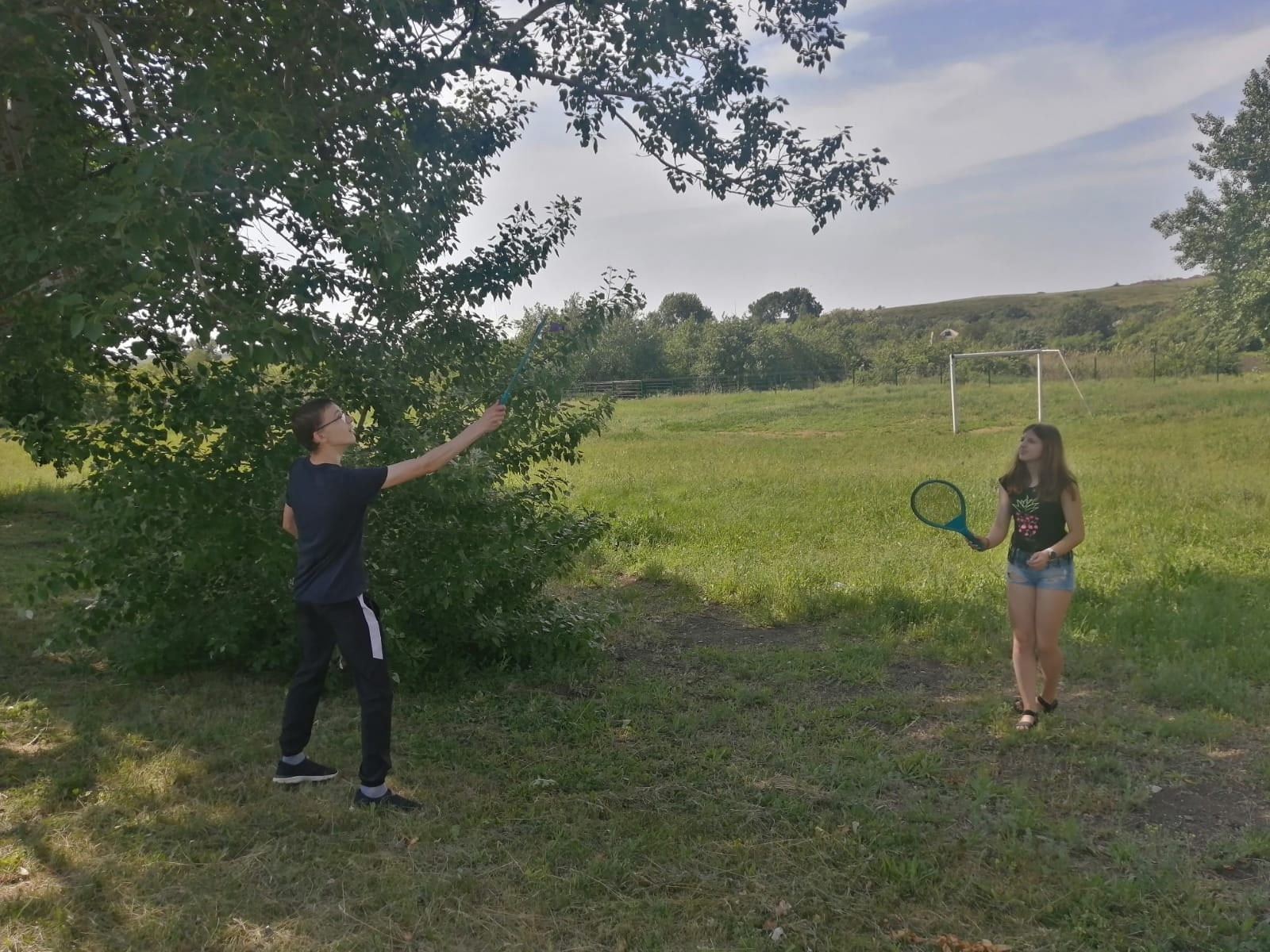 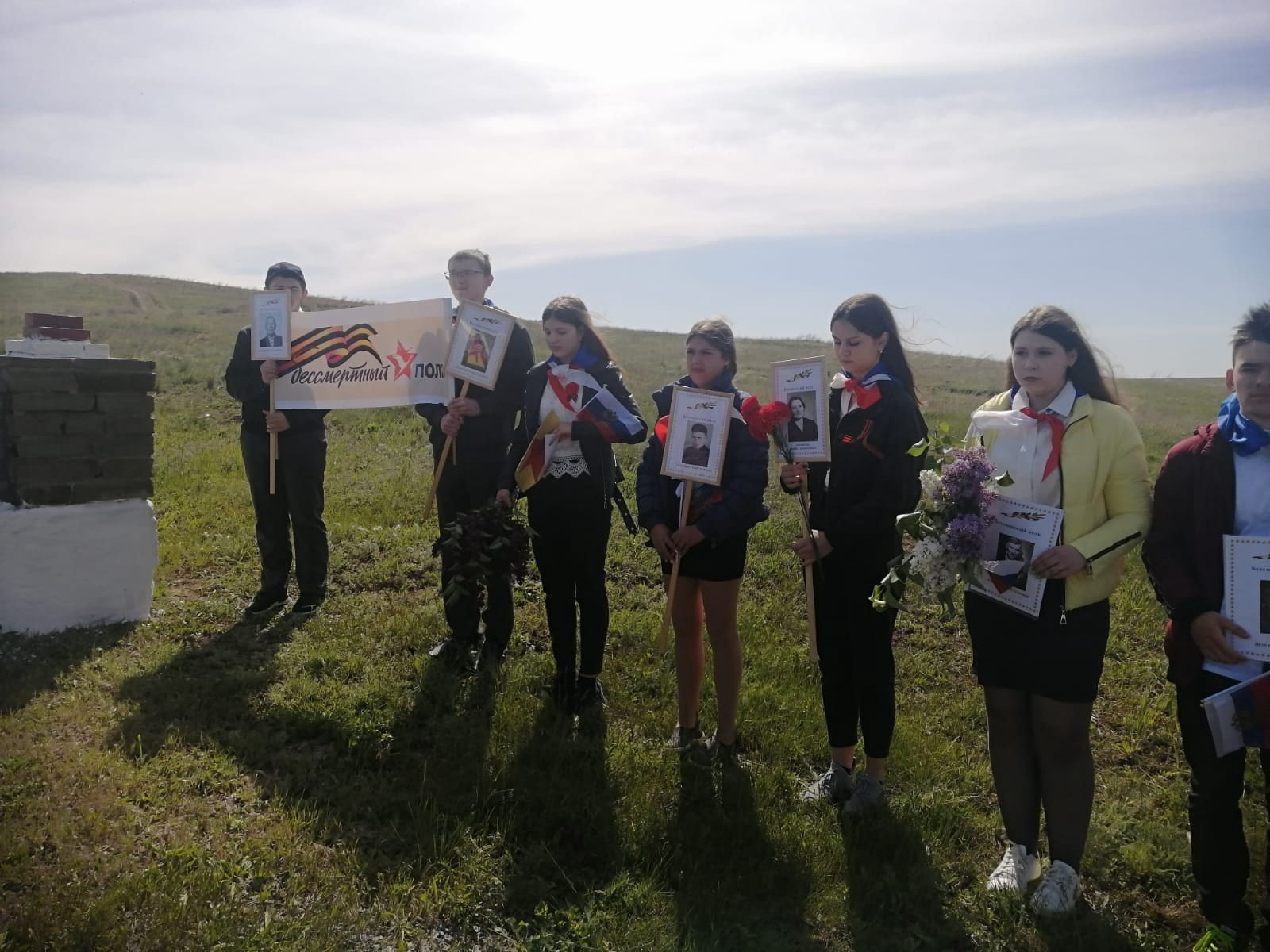 Увеличение у подростков знаний о ЗОЖ и овладение ими умением аргументировано отстаивать свою позицию, сформированность здоровых установок и навыков ответственного поведения, снижающих вероятность приобщения к вредным привычкам.
ЗАПОВЕДИ ВОЛОНТЕРОВ ШКОЛЫ
Помощь – это не путь к славе. Помогайте ради результата, а не благодарности!
Самое главное правило волонтёра — делайте добро просто так.
Цени важность своей роли — роли толкователя общественных интересов.
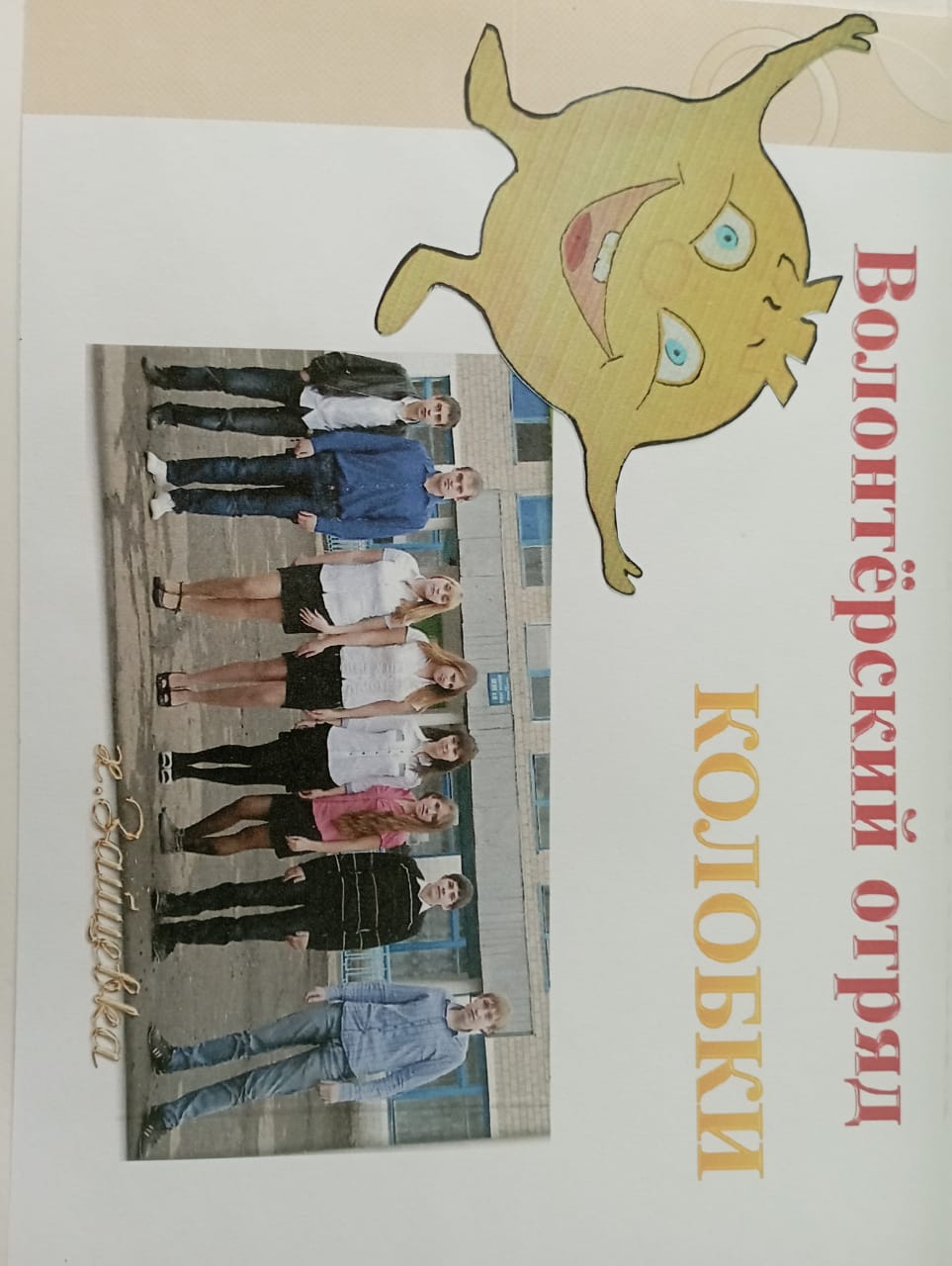 Критикуешь - предлагай, предлагаешь – выполняй!
Раскрой себя в любой полезной для окружающих и тебя самого деятельности.
Помни, что твоя сила и твоя ценность – в твоем здоровье.
Оценивай себя и своих товарищей не по словам, а по реальным отношениям и поступкам.
Сопоставляй свои интересы с потребностями окружающих.
Понимай задачу, которую ты выполняешь!
Будь настойчив в достижении целей!
ВОЛОНТЕРЫ МБОУ ЗАЙЦЕВСКОЙ СОШ «КОЛОБКИ»
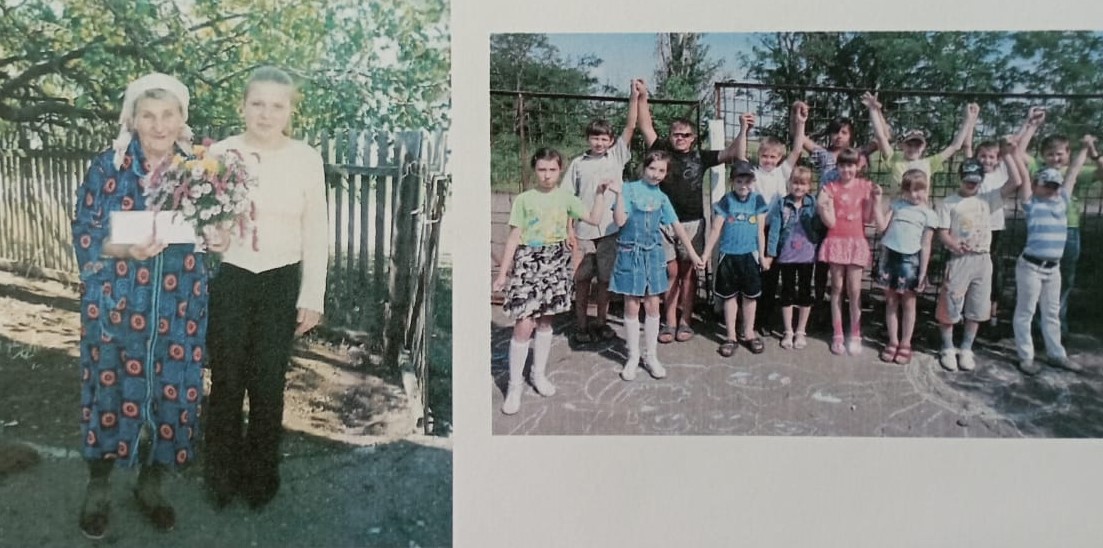 «Быть волонтером - это труд, порой крайне сложный и выматывающий, но всегда благодарный и отвечающий взаимностью! Отдавая, мы получаем намного больше!»